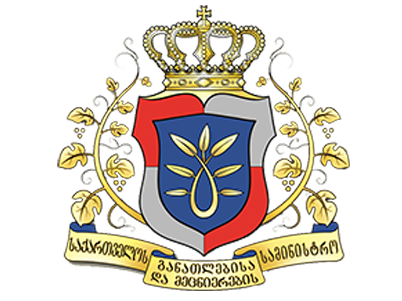 დამსაქმებელთა განწყობების კვლევა პროფესიულ განათლებასთან დაკავშირებით
პირველადი ანგარიში
მომზადებულია განათლებისა და მეცნიერების სამინისტროს პროფესიული განათლების დეპარტამენტისათვის
დეკემბერი,  2014
წინასიტყვაობა
წინამდებარე დოკუმენტი წარმოადგენს პროფესიულ სტუდენტთა დამსაქმებლების კმაყოფილების კვლევის პირველად ანგარიშს. 

ანგარიშში მოცემულია კვლევის მონაცემები ცხრილებისა და გრაფიკების სახით. ცხრილებსა და გრაფიკებს ერთვის მონაცემთა ტექსტური ანალიზი.
კვლევის დიზაინი და მეთოდოლოგია
ძირითადი მიზანი

დამსაქმებელთა კმაყოფილების კვლევა 

კვლევის ამოცანები

პროფესიული სასწავლებლების სტუდენტების ან კურსდამთავრებულების სტაჟირებაზე აყვანის/დასაქმების გამოცდილების იდენტიფიცირება
პროფესიულ სასწავლებლებთან ურთიერთობის გამოცდილების კვლევა
პროფესიული სასწავლებლების შეფასება  და მათთან სამომავლო ურთიერთობის გეგმების იდენტიფიცირება 

კვლევის ჩატარების ვადები/თარიღი

2014 წლის დეკემბერი
კვლევის არეალი

საქართველო

კვლევის ტექნიკა

სატელეფონო კვლევა

სამიზნე სეგმენტი

სახელმწიფო პროფესიული სასწავლებლების პარტნიორი ორგანიზაციები

შერჩევის მეთოდი

აღწერა 

შერჩევის ზომა

400 პარტნიორი ორგანიზაციიდან არგამოპასუხების შედეგების გათვალისწინებით შერჩევის ზომა შეადგენს 230 ორგანიზაციას
პროფესიული სასწავლებლების სტუდენტების ან კურსდამთავრებულების სტაჟირებაზე აყვანის/დასაქმების გამოცდილება
პროფესიული სასწავლებლების სტუდენტებთან ან კურსდამთავრებულებთან ურთიერთობის გამოცდილება
ჰყავს თუ არა თქვენს კომპანიას ამჟამად სტაჟირებაზე/ პრაქტიკაზე პროფ.სასწავლებლების სტუდენტები ან კურსდამთავრებულები, რომლებმაც ბოლო 1 წლის განმავლობაში დაამთავრეს პროფესიული სასწავლებელი?
ჰყოლია ან ჰყავს თუ არა თქვენს კომპანიას დასაქმებული პროფესიული სასწავლებლების სტუდენტები ან კურსდამთავრებულები, რომლებმაც ბოლო 1 წლის განმავლობაში დაამთავრეს პროფესიული სასწავლებელი?
გამოკითხული კომპანიების 2/3-ს აქვს ან წარსულში მაინც ჰქონია პროფესიული სასწავლებლების სტუდენტების ან კურსდამთავრებულების დასაქმების გამოცდილება.  აღნიშნული კომპანიების უმრავლესობაში (59%) კი სტაჟირებაზე/პრაქტიკაზე კვლევის ჩატარების პერიოდშიც იმყოფებოდნენ პროფესიული სასწავლებლების სტუდენტები ან კურსდამთავრებულები.
ბაზა: - N=230
კომპანიაში სტაჟირებაზე/პრაქტიკაზე მყოფი პროფესიული სასწავლებლების სტუდენტების/კურსდამთავრებულების დასაქმების განზრახვა
აპირებთ თუ არა დაასაქმოთ თქვენთან სტაჟირებაზე/პრაქტიკაზე მყოფი პროფესიული სასწავლებლის სტუდენტები ან კურსდამთავრებულები?
გამოკითხული კომპანიებიდან 39%-ს ამჟამად  არ ჰყავს სტუდენტები ან კურსდამთავრებულები სტაჟირებაზე ან პრაქტიკაზე. მათი აბსოლუტური უმრავლესობა კი, ვისაც ჰყავს სტაჟორები, თანახმაა, დაიტოვოს ისინი სამსახურში სტაჟირების დასრულების შემდეგ -   სტაჟირებაზე მყოფების უმეტესი ან მცირე ნაწილი მაინც. მთლიანობაში, გამოკითხულებს შორის აღმოჩნდა მხოლოდ 5%, ვინც საერთოდ არ განიხილავს სტაჟირებაზე/პრაქტიკაზე მყოფი პროფესიული სასწავლებლების სტუდენტების ან კურსდამთავრებულების დასაქმებას (8% მათგან, ვისაც ამჟამად ჰყავს სტაჟორები).
ბაზა: - N=230
შეზღუდული შესაძლებლობების  და საგანგებო საგანმანათლებლო საჭიროებების მქონე სტუდენტებთან/კურსდამთავრებულებთან  ურთიერთობის გამოცდილება
ამჟამად გყავთ/ ადრე გყოლიათ თუ არა პრაქტიკაზე/სტაჟირებაზე პროფესიული სასწავლებლის სტუდენტი/კურსდამთავრებული შშმპ და სსსმპ  პირები?
მომავალში აიყვანდით თუ არა პრაქტიკაზე/სტაჟირებაზე შშმპ და სსსმპ პირს, რომელიც არის პროფესიული სასწავლებლის სტუდენტი/კურსდამთავრებული?
როგორც კვლევამ უჩვენა, გამოკითხული კომპნიებიდან მხოლოდ ყოველ მეათეს ჰყოლია სტაჟირებაზე ან პრაქტიკაზე  შეზღუდული შესაძლებლობების და საგანგებო საგანმანათლებლო საჭიროებების მქონე სტუდენტები/კურსდამთავრებულები.  თუმცა, უნდა ითქვას, რომ სამომავლოდ მათ სტაჟირებასა და პრაქტიკაზე ფიქრობს გამოკითხულების 2/3. მათ  აყვანას გამორიცხავს რესპონდენტების 22%, რისი მიზეზიც შეიძლება იყოს როგორც კომპანიების ცნობიერი გადაწყვეტილება, არამედ მათი მუშაობის პროფილიც.
ბაზა: - N=230
სამომავლო გეგმები პროფესიული სასწავლებლების კურსდამთავრებულების დასაქმებასთან დაკავშირებით
რომელი დებულება აღწერს ყველაზე უკეთ თქვენს
სამომავლო განზრახვებს პროფესიული სასწავლებლების კურსდამთავრებულებთან მიმართებაში?
გამოკითხულების აბსოლუტური უმრავლესობა თანახმაა პრაქტიკაზე აიყვანოს პროფესიული სასწავლებლების კურსდამთავრებულები. მათგან 58%  დარწმუნებულია, რომ პრაქტიკის შემდეგ მათ დაასაქმებს კიდეც.  მათი ხვედრითი წილი კი, ვინც კატეგორიულად გამორიცხავს პროფესიული სასწავლებლების კურსდამთავრებულების პრაქტიკას და დასაქმებას, უკიდურესად მცირეა და 3%-ს არ აღემატება.
ბაზა: - N=230
პროფესიულ სასწავლებლებთან ურთიერთობის გამოცდილება
პროფესიულ სასწავლებლებთან თანამშრომლობის ფორმა
აქვს თუ არა თქვენს კომპანიას ამ სახის თანამშრომლობა რომელიმე პროფესიულ სასწავლებელთან/კოლეჯთან?
პროფესიულ სასწავლებლებთან კომპანიების თანამშრომლობის ყველაზე გავრცელებულ ფორმას მემორანდუმი, სტუდენტების საწარმოო პრაქტიკა და კურსდამთავრებულთა დასაქმება წარმოადგენს.  ყველაზე არააპრობირებული ფორმა კი სასწავლებლების სამეთვალყურეო საბჭოს წევრობა და პროფესიული განათლების მასწავლებელთა გადამზადებაა.
ბაზა: - N=230
პროფესიულ სასწავლებლებთან თანამშრომლობის ინიცირება და უკუკავშირი
რამდენად დროულად/ოპერატიულად გაწვდით პროფესიული სასწავლებელი ინფორმაციას მის მიერ დაგეგმილ სხვადასხვა აქტივობებზე?
ზოგადად, ვის მიერ არის ინიცირებული თანამშრომლობა თქვენსა და პროფესიულ სასწავლებელს შორის?
როგორც კვლევამ უჩვენა, თანამშრომლობის ინიციატივა, ძირითადად, პროფესიული სასწავლებლებიდან მოდის, თუმცა რესპონდენტების 27% თვლის, რომ პროცესი ორმხრივია. რაც შეეხება კომპანიებისთვის ინფორმაციის დროულად მიწოდებას პროფესიული სასწავლებლების მიერ დაგეგმილ აქტივობებზე, ამასთან დაკავშირებით მოსაზრებები არაერთგვაროვანია და რესპონდენტებს შორის გვხვდებიან როგორც ისინი, ვისაც საერთოდ არ აწვდიან ინფორმაციას (29%), ასევე ისინი, ვინც ინფორმაციას ძირითადად ან ყოველთვის დროულად იღებს (46%).
ბაზა: - N=230
საწარმოო პრაქტიკის შინაარსის განსაზღვრა
როგორ იგეგმება საწარმოო პრაქტიკის შინაარსი (ხანგრძლივობა, სტუდენტების ყოველლდღიური საქმიანობა და ა.შ.)?
როგორც კვლევამ უჩვენა,  გამოკითხულ კომპანიებს საწარმოო პრაქტიკის შინაარსის განსაზღვრის სხვადასხვა პრაქტიკა აქვთ - მათი ნაწილი საკუთარ წამყვან როლს გამოყოფს (33%),  ნაწილი პროფესიული სასწავლებლისას (21%), გამოკითხულთაგან ყოველი მეხუთე კი პროცესში ორივე მხარის თანაბარ მონაწილეობას ხედავს.
ბაზა: - N=230
საწარმოო პრაქტიკის შეფასება
ახლა გთხოვთ შეაფასოთ საწარმოო პრაქტიკის პროცესი
როგორც კვლევამ უჩვენა, საწარმოო პრაქტიკის გეგმა და მოსალოდნელი შედეგები, ძირითადად, წინასწარ გაწერილია.  კომპანიის წარმომადგენელი სტუდენტის შეფასებაში მონაწილეობს, მაგრამ ნაკლებად ერევა საწარმოო პრაქტიკის ხელმძღვანელის საქმიანობაში, რომელიც მეტ-ნაკლებად ორგანიზებულად წარმართავს პროცესს.
ბაზა: - N=230
საწარმოო პრაქტიკაში ჩართული სტუდენტების შეფასება
თქვენი შეფასებით, რამდენად მოტივირებულები არიან პროფესიული სასწავლებლის სტუდენტები საწარმოო პრაქტიკის პროცესში?
რამდენად ზედმიწევნით იცავენ კომპანიის შიდა წესებს საწარმოო პრაქტიკაში ჩართული სტუდენტები?
რესპონდენტები საწარმოო პრაქტიკაში ჩართული სტუდენტების მოტივაციას მაღალს ან საშუალოს უწოდებენ - ასე ფიქრობს გამოკითხულების 3/4.  სტუდენტების დაბალ მოტივაციაზე რესპონდენტების ძალიან მცირე ნაწილი - 5% საუბრობს. ასევე, როგორც კვლევის შედეგები უჩვენებს, საწარმოო პრაქტიკაში ჩართული სტუდენტები, ძირითადად, იცავენ იმ კომპანიის შიდა წესებს, რომელიც მათ პრაქტიკას სთავაზობს (57%).
ბაზა: - N=230
საწარმოო პრაქტიკაში ჩართული სტუდენტების ცოდნისა და უნარების შეფასება
რამდენად კარგად აქვთ განვითარებული ქვემოთ ჩამოთვლილი ცოდნა და უნარები საწარმოო პრაქტიკაში ჩართულ სტუდენტებს?
გამოკითხულები საწარმოო პრაქტიკაში ჩართული სტუდენტების ცოდნასა და უნარებს, ძირითადად, აფასებენ, როგორც საშუალოს. განსაკუთრებულად დაბალი შეფასებით არც ერთი პარამეტრი არ გამოირჩევა.  შედარებით დაბალი შეფასება აქვს უცხო ენების ცოდნას, თუმცა  გამოკითხული დამსაქმებლების 39%-სთვის ეს უნარი უმნიშვნელოა შესასრულებელი სამუშაოს სპეციფიკის გათვალისწინებით. რაც შეეხება მაღალ შეფასებებს, ამ მიმართულებით რესპონდენტები, ყველაზე ხშირად, ეთიკურ ქცევაზე/პროფესიულ ეთიკაზე საუბრობენ.
ბაზა: - N=230
პროფესიული სასწავლებლების შეფასება  და მათთან სამომავლო ურთიერთობის გეგმები
პროფესიული სასწავლებლების შეფასება
გთხოვთ, შეაფასოთ პროფესიული სასწავლებლები შემდეგი მახასიათებლების მიხედვით
კვლევაში ყურადღებას იპყრობს საკმაოდ დაბალი შეფასებები, რომლებსაც პროფესიული სასწავლებლები სხვადასხვა პარამეტრების მიხედვით იმსახურებს.  რესპონდენტების აზრით, ყველაზე მძიმე მდგომარეობაა მატერიალურ-ტექნიკური ბაზის გამართულობის თვალსაზრისით, რომელსაც მათი 36% უარყოფითად ან ძალიან უარყოფითად აფასებს.  გამოკითხულების 1/3-სთვის ასევე ეჭვქვეშ დგას მასწავლებლების პროფესიონალიზმი.  ასევე, საკმაოდ მაღალია უკმაყოფილება ადმინისტრაციის მოქნილებით თანამშრომლობის პროცესში და პროგრამების შინაარსით (შესაბამისად, 27% და 29%).
ბაზა: - N=230
აღქმული კავშირი პროფესიულ კვალიფიკაციასა და პროფესიული სასწავლებლის ტიპს შორის
გთხოვთ, ამოირჩიოთ დებულება, რომელიც ყველაზე კარგად აღწერს თქვენს მოსაზრებას
როგორც კვლევამ უჩვენა, რესპონდენტები ვერ ხედავენ პირდაპირ კავშირს პროფესიულ კვალიფიკაციასა და იმას შორის, პროფესიული სასწავლებელი სახელმწიფოა, თუ კერძო.
ბაზა: - N=230
პროფესიული სასწავლებლების პრესტიჟულობის აღქმა
თქვენი აზრით, გაიზარდა თუ არა პროფესიული სასწავლებლების პრესტიჟულობა ბოლო 5 წლის განმავლობაში - უფრო პრესტიჟულია პროფესიულ სასწავლებელში ჩაბარება ამჟამად?
თქვენი აზრით, გაიზრდება თუ არა პროფესიული სასწავლებლების პრესტიჟულობა მომავალში?
რესპონდენტების დიდი უმრავლესობის აზრით, პროფესიულ სასწავლებლებში ჩაბარება დღეს მეტად პრესტიჟულია, ვიდრე ხუთი წლის წინ. მათი პროგნოზით, პროფესიული სასწავლებლები მომავალში კიდევ უფრო პრესტიჟული გახდება.
ბაზა: - N=230
პროფესიული სასწავლებლის კურსდამთავრებულთა კვალიფიკაციის შეფასება
თუ არ ჩავთვლით იმას, რომ ყველა ახალ თანამშრომელს სჭირდება გარკვეული შეგუება ახალ სამსახურთან, თქვენი შეფასებით,  პროფესიული სასწავლებლის დამთავრების შედეგად კურსდამთვრებული:
გამოკითხულები პროფესიული სასწავლებლების კურსდამთავრებულთა კვალიფიკაციას, ძირითადად, პოზიტიურად აფასებენ და თვლიან, რომ თუმცა ისინი გარკვეული დოზით ტრენინგს საჭიროებენ, მთლიანობაში, მაინც კარგად ფლობენ პროფესიას (62%).  კურსდამთავრებულთა დიდი დოზით ტრენინგის აუცილებლობაზე საუბრობს რესპონდენტების მხოლოდ 1/5.
უნდა აღინიშნოს, რომ რესპონდენტების ნახევარი ვერ აფასებს, კონკრეტულად რა უნარები აკლიათ პროფესიული სასწავლებლების კურსდამთავრებულებს, თუმცა, ყველაზე ხშირად ასეთებად სახელდება: თვითპრეზენტაციის უნარის არქონა (24%), პრობლემების გადაჭრის უნარის არქონა (22%), საქმიანი ზეპირი კომუნიკაციის უნარის ნაკლებობა (22%), ასევე პროფესიის შესაბამისი პრაქტიკული უნარ-ჩვევების არქონა , არაადეკვატური ამბიცია და დროის მენეჯმენტის არქონა (20% თითოეულს). [იხილეთ შემდეგი სლაიდი]
ბაზა: - N=230
უნარები, რომელთა ნაკლებობასაც განიცდიან პროფესიული სასწავლებლების კურსდამთავრებულები
ქვემოთ ჩამოთვლილი უნარებიდან, ძირითადად, რომელთა ნაკლებობას განიცდიან პროფესიული სასწავლებლების კურსდამთავრებულები?
პროფესიულ სასწავლებლებთან სამომავლო ურთიერთობის განზრახვა
მომავალში აპირებთ თუ არა გააგრძელოთ თანამშრომლობა თქვენს პარტნიორ პროფესიულ სასწავლებლებთან?
რესპონდენტების უმრავლესობა (67%) მომავალშიც აპირებს ითანამშრომლოს პროფესიულ სასწავლებლებთან.  მათგან ყოველი მესამე მზადაა ითანამშრომლოს არა მხოლოდ  არსებულ პარტნიორთან, არამედ შეიძინოს ახალი პარტნიორებიც.
ბაზა: - N=230
პროფესიულ სასწავლებლებთან თანამშრომლობის სარგებლიანობის აღქმა
თქვენი აზრით, რომელი დებულება აღწერს ყველაზე უკეთესად თქვენი და პროფესიული სასწავლებელის თანამშრომლობას?
რესპონდენტების უმრავლესობა დარწმუნებულია, რომ თანამშრომლობა სასარგებლოა როგორც კომპანიისთვის, ასევე პროფესიული სასწავლებლისთვის.
ბაზა: - N=230
სახელმწიფოსთან ურთიერთობის მისაღები ფორმები
ქვემოთ ჩამოთვლილია სახელმწიფოსთან თანამშრომლობის რამდენიმე ფორმა. გთხოვთ თითოეულზე მითხრათ, გექნებოდათ თუ არა სახელმწიფოსთან ამ სახის თანამშრომლობის სურვილი ან დაამატოთ თქვენთვის სასურველი თანამშრომლობის ფორმა.
როგორც კვლევამ უჩვენა, რესპონდენტები საკმაოდ კეთილგანწყობილები არიან სახელმწიფოსთან თანამშრომლობის ყველა იმ ფორმის მიმართ, რომელიც მათ შესთავაზეს. გამონაკლისს წარმოადგენს სასწავლებლის მართვაში აღება, რის მიმართაც დადებითი განწყობა გამოკითხულთა მხოლოდ მესამედმა გამოხატა. ყველაზე დიდი მზაობა კი მოწყვლადი/სოციალურად დაუცველი ჯგუფების სწავლის ხელშეწყობისადმი ვლინდება (გამოკითხულთა 2/3).
ბაზა: - N=230
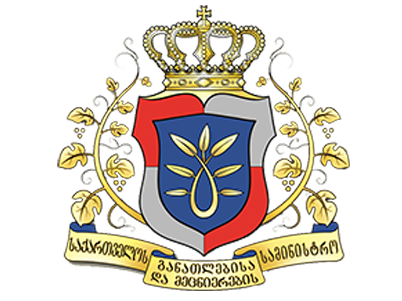